Decentralised Systemsand computer models, complexity theory,chaos and more
Dr Robin Wilson
Geography & Environment
University of Southampton
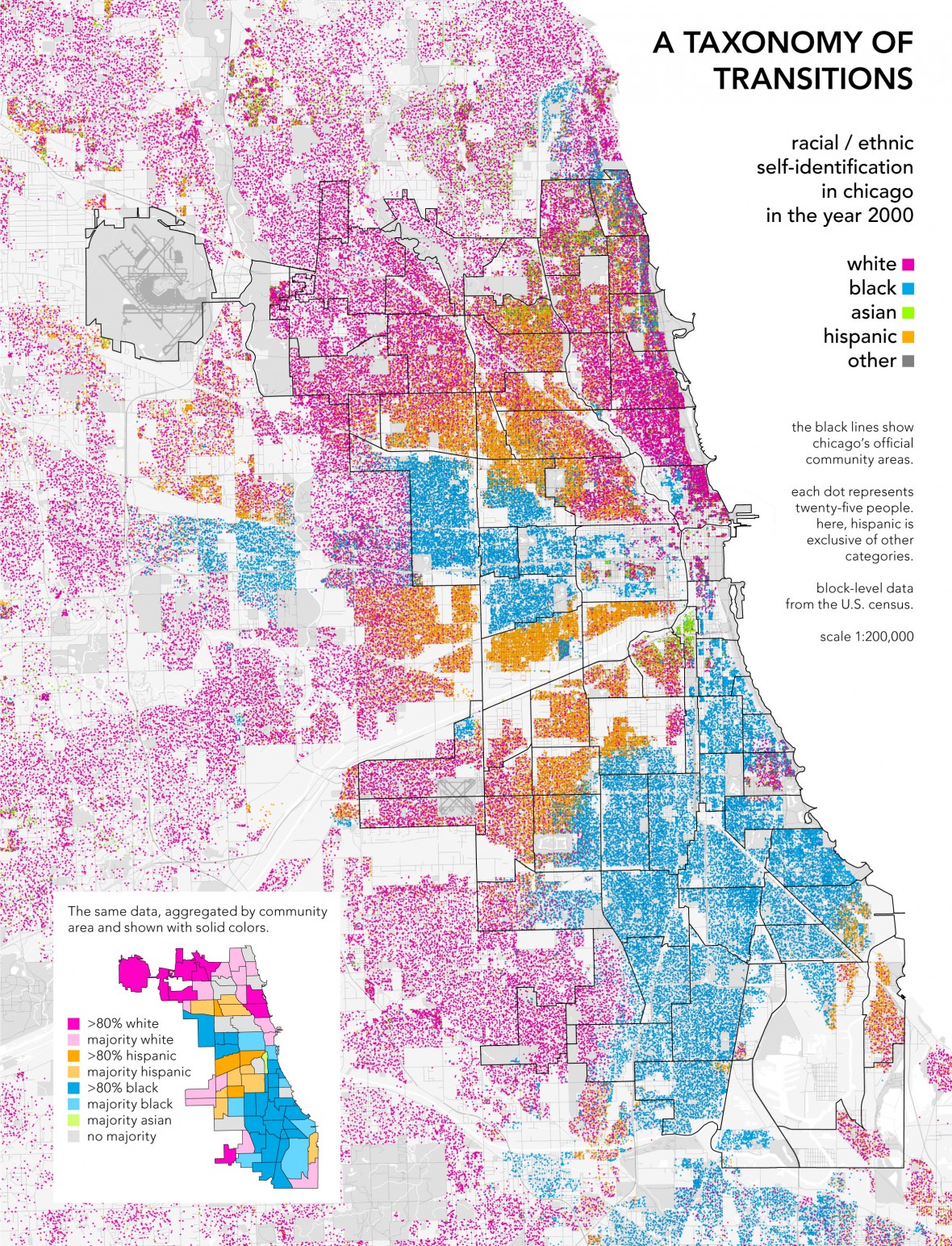 Demonstration
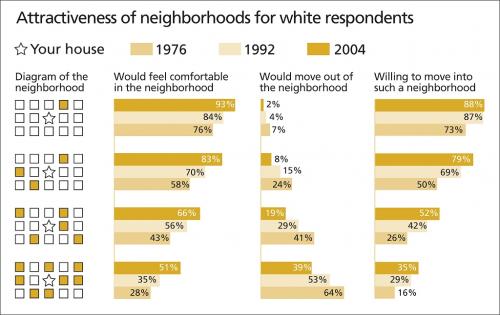 Computer Model
“All models are wrong; some are useful”
Agent-based model
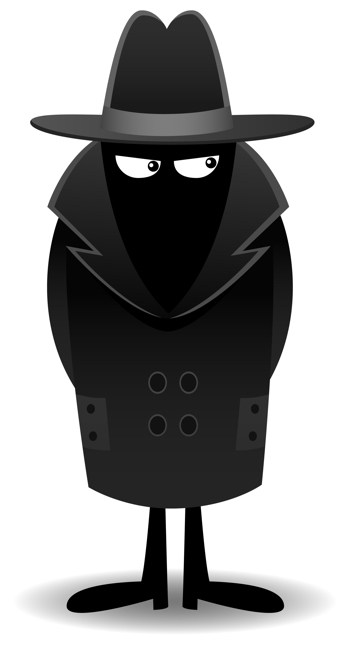 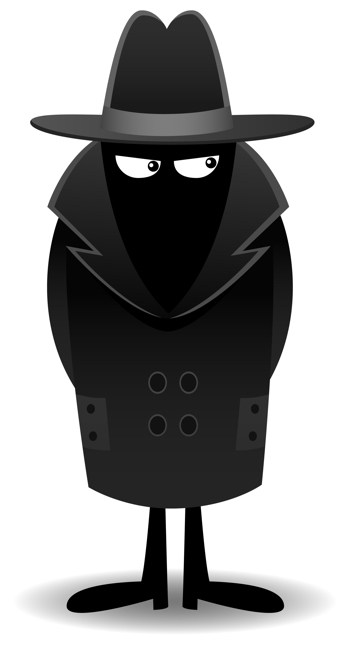 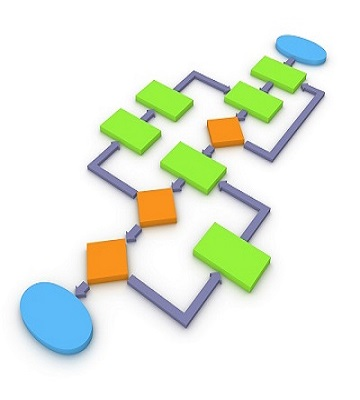 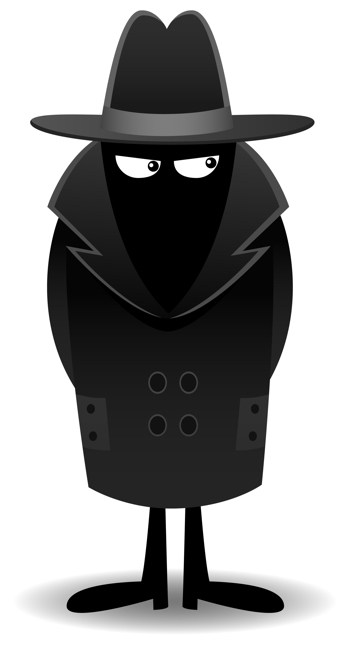 Emergence
“Something from nothing…”
“The whole is greater than the sum of
the parts”
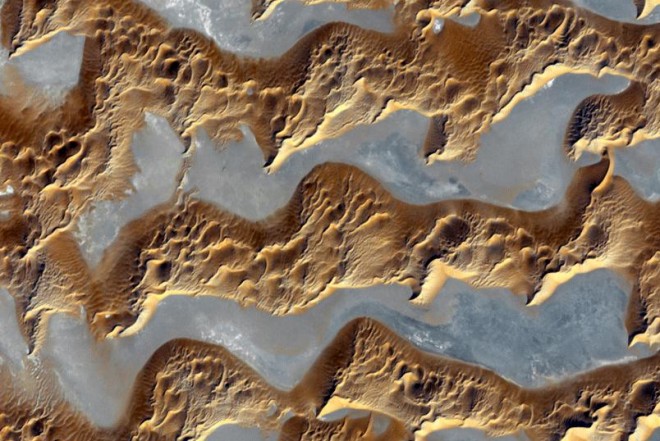 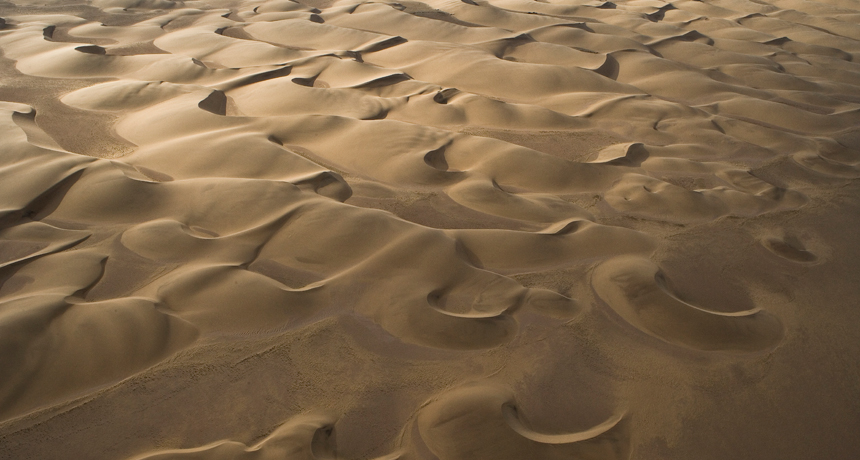 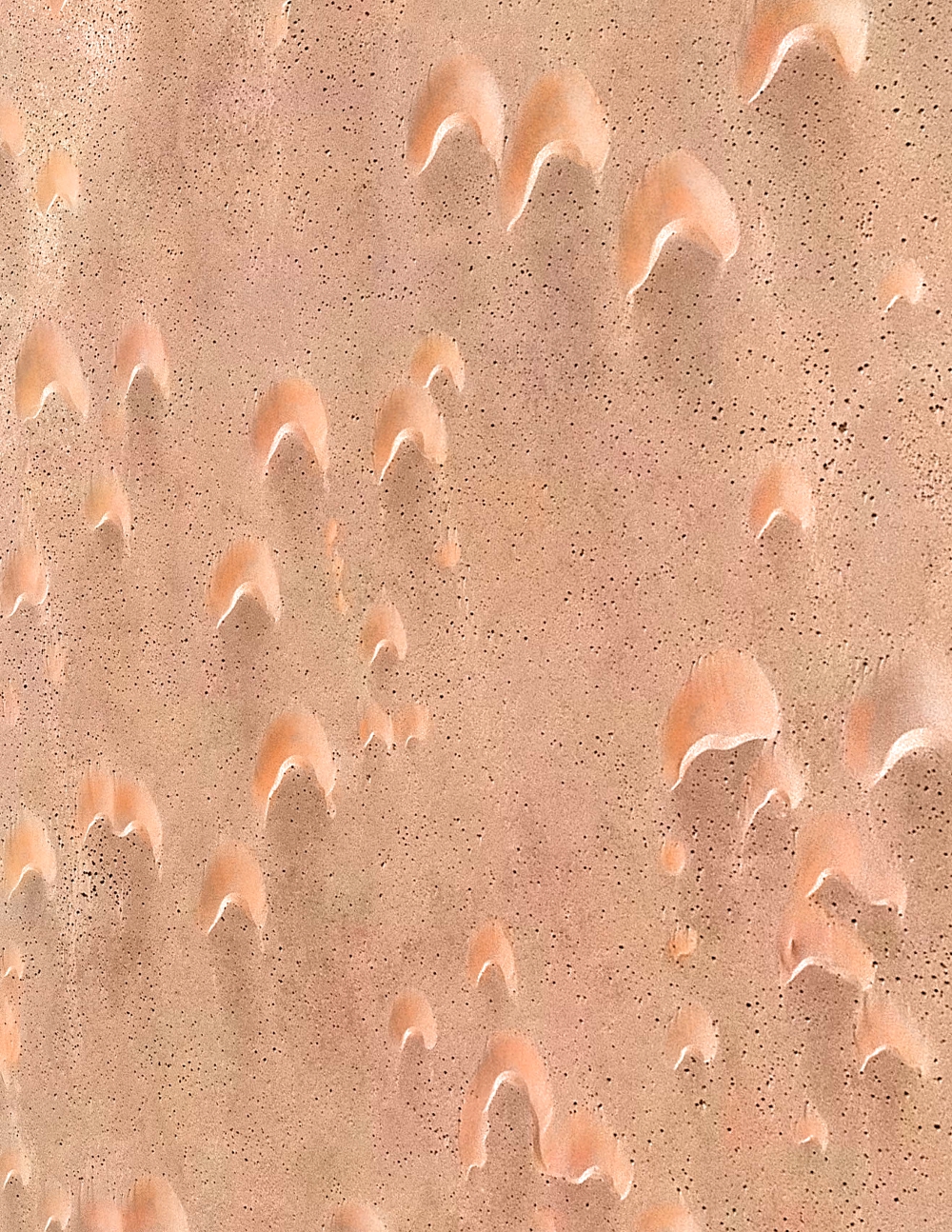 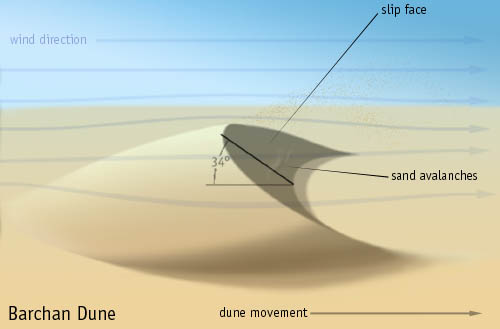 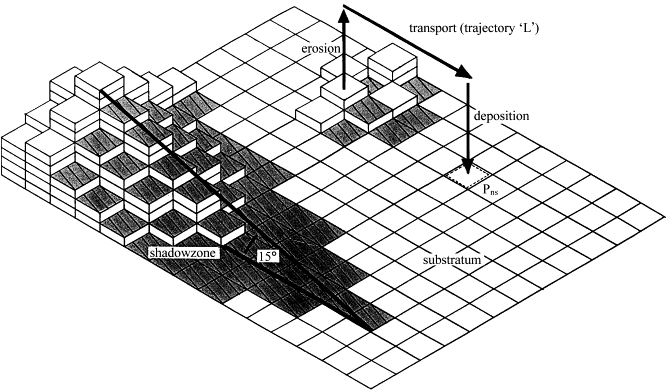 Self-organisation
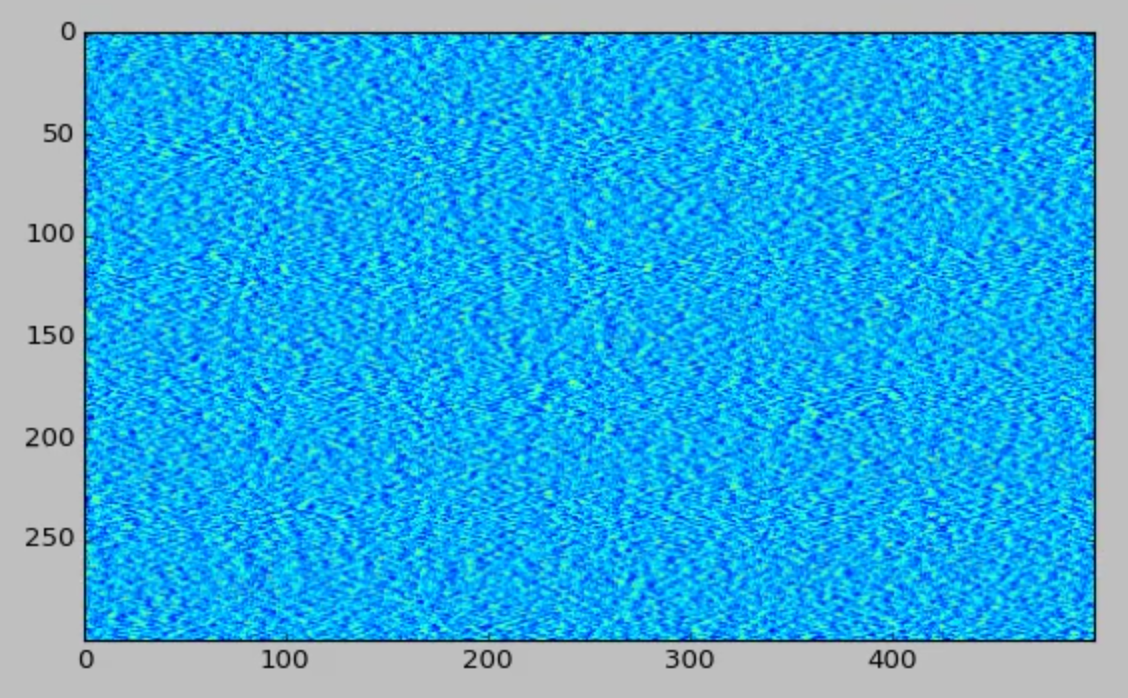 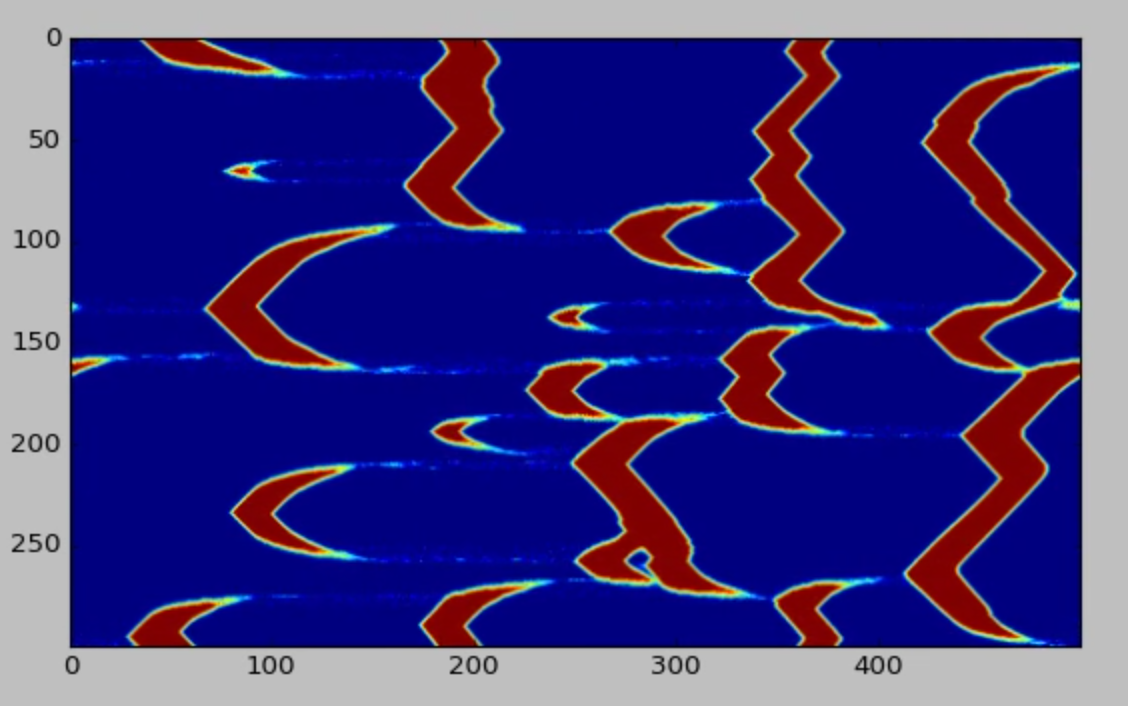 “Architecture
without architects”
Levels of description
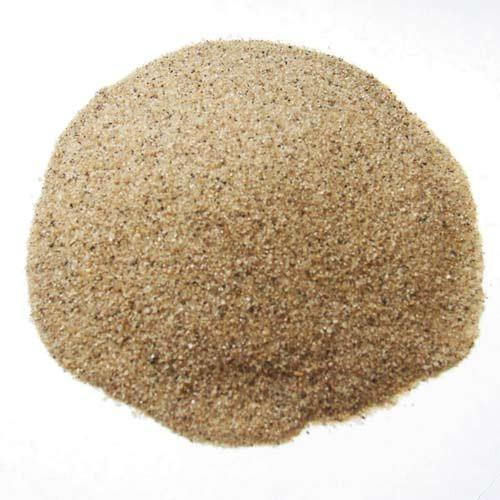 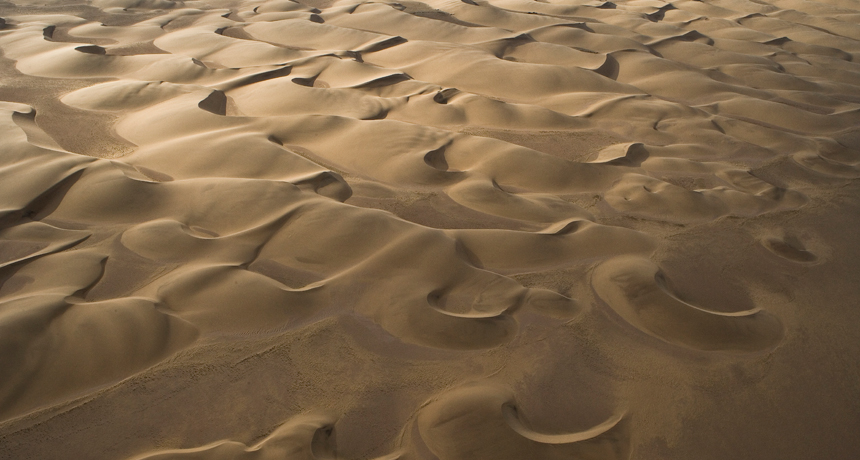 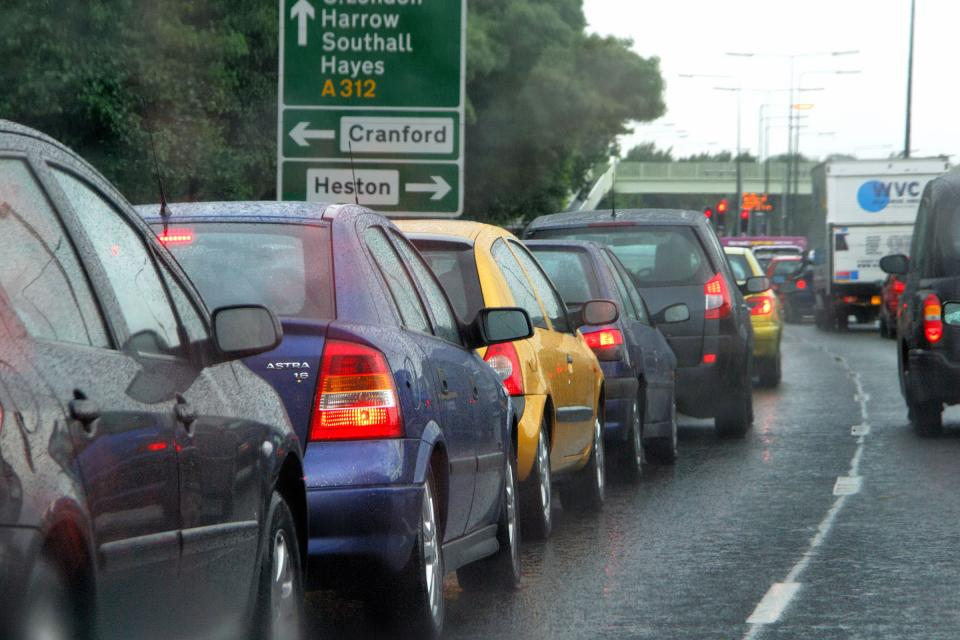 Demonstration
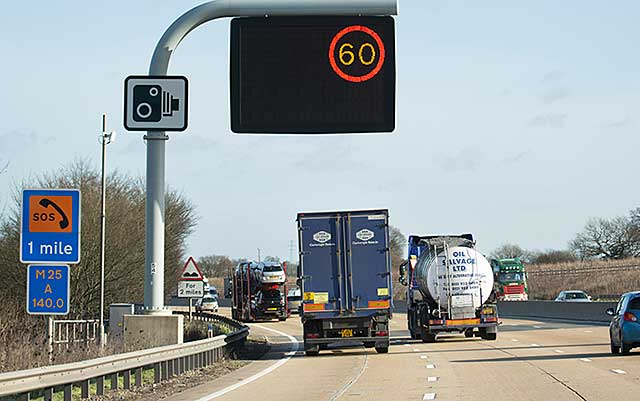 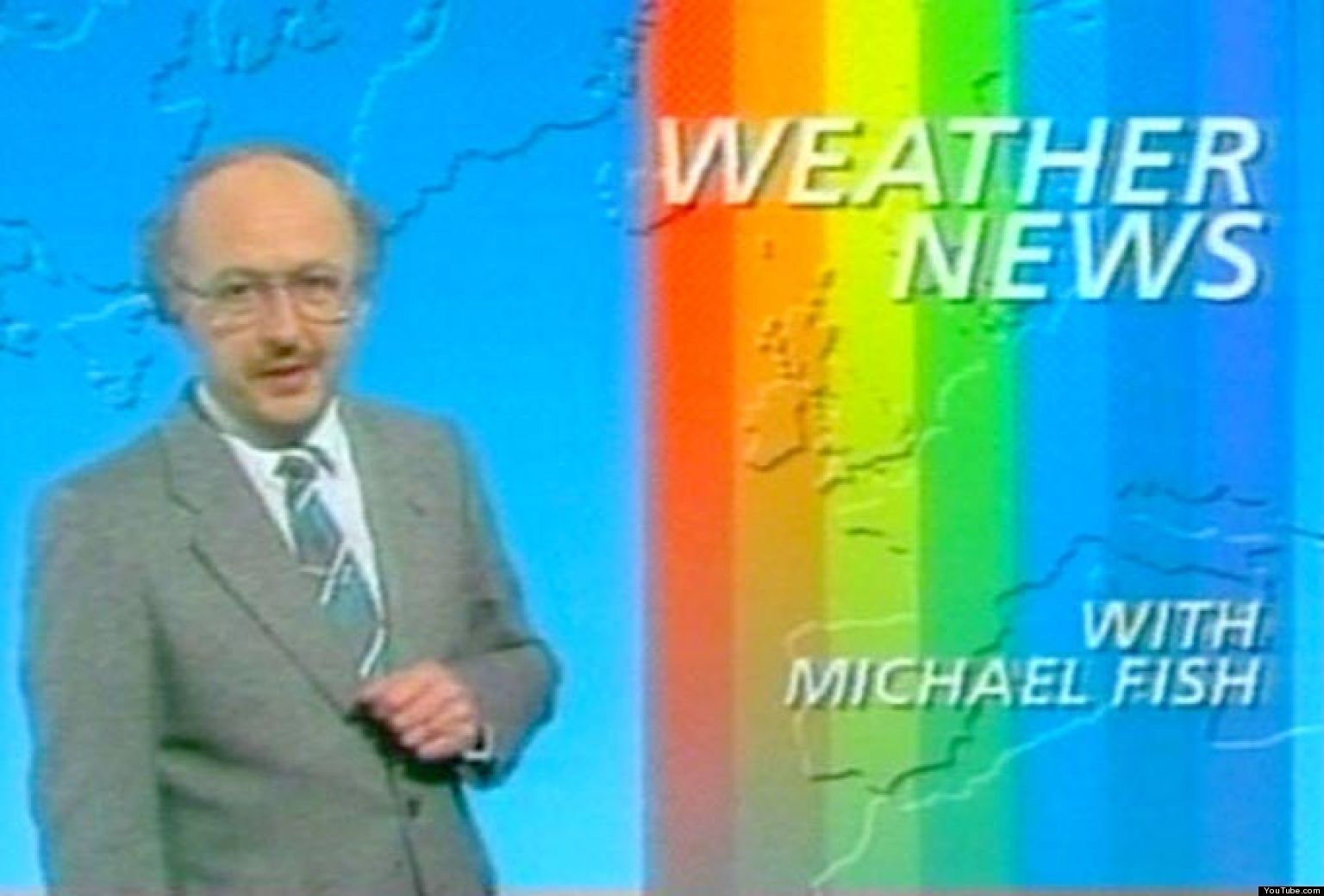 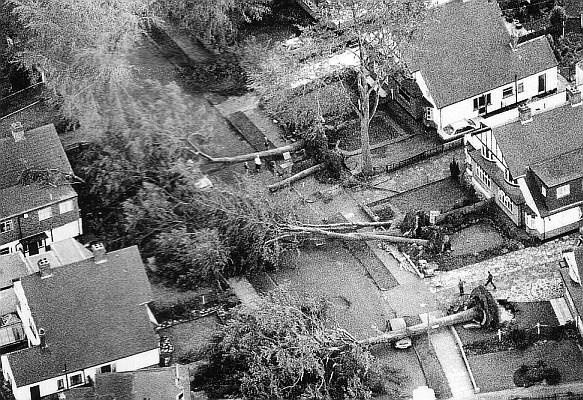 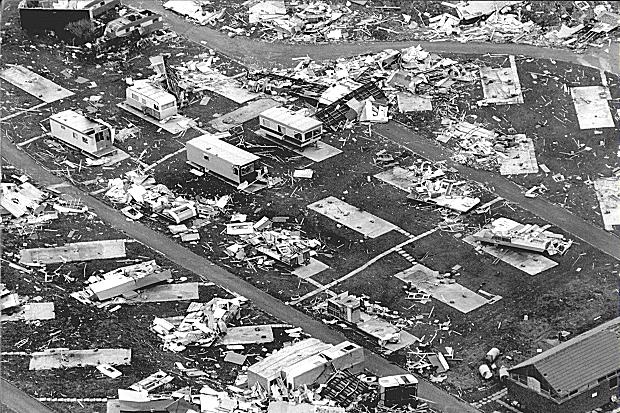 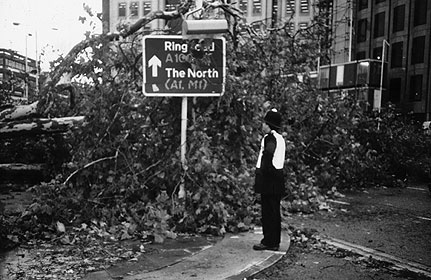 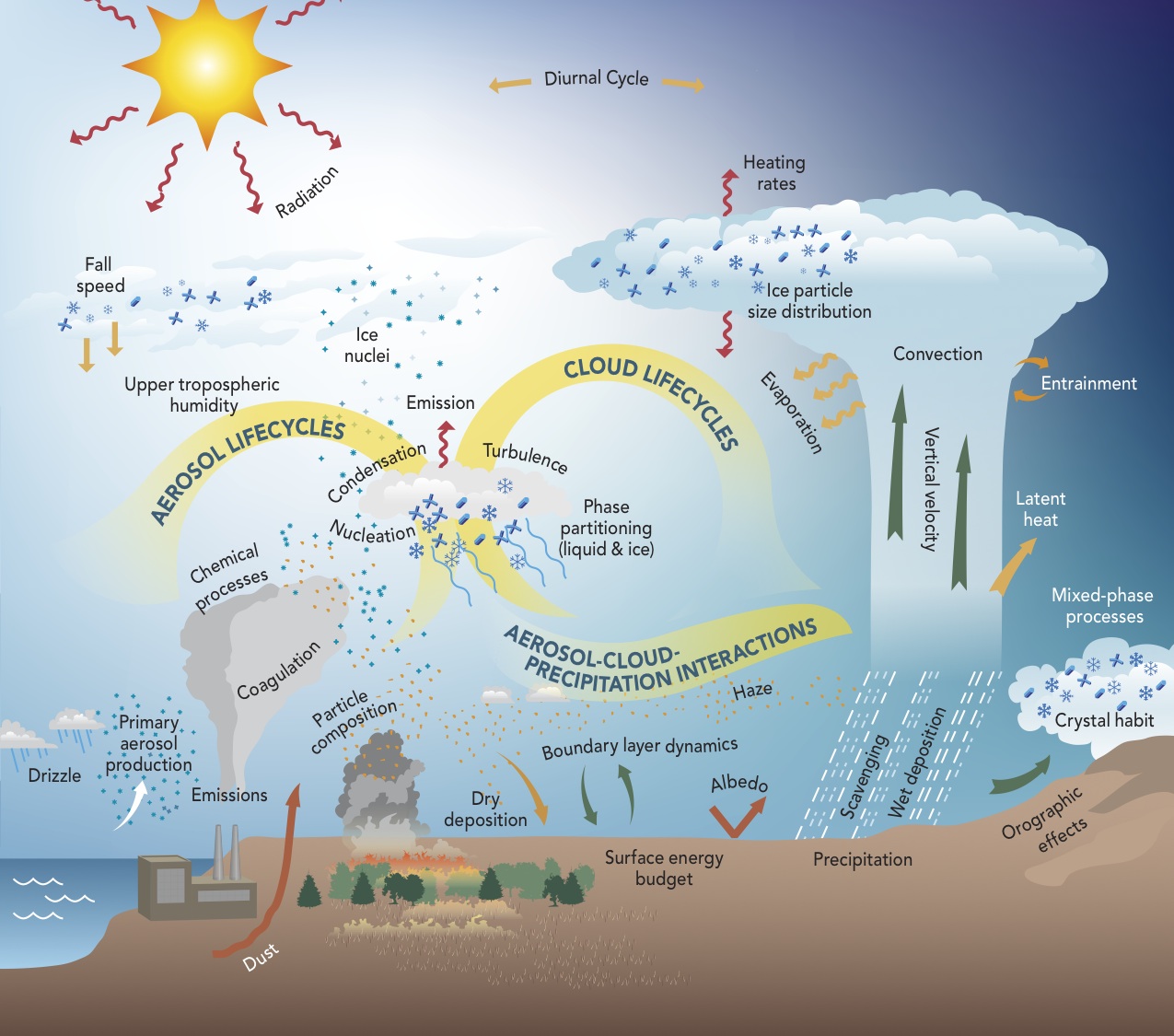 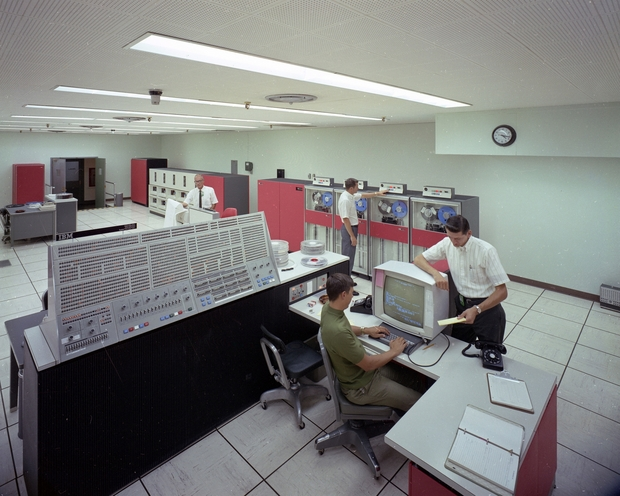 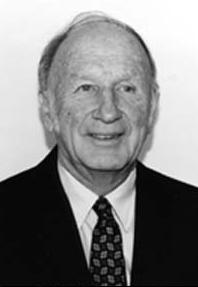 [Speaker Notes: Lorenz]
0.060920
0.398534
0.478684
0.482870
0.170846
0.657570
0.204869
0.060920
0.398534
0.478684
0.482870
0.170846
0.657570
0.204869
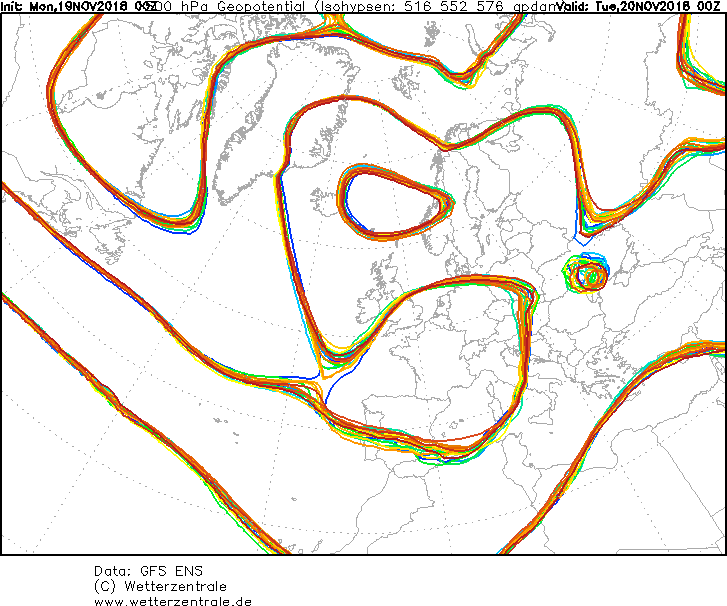 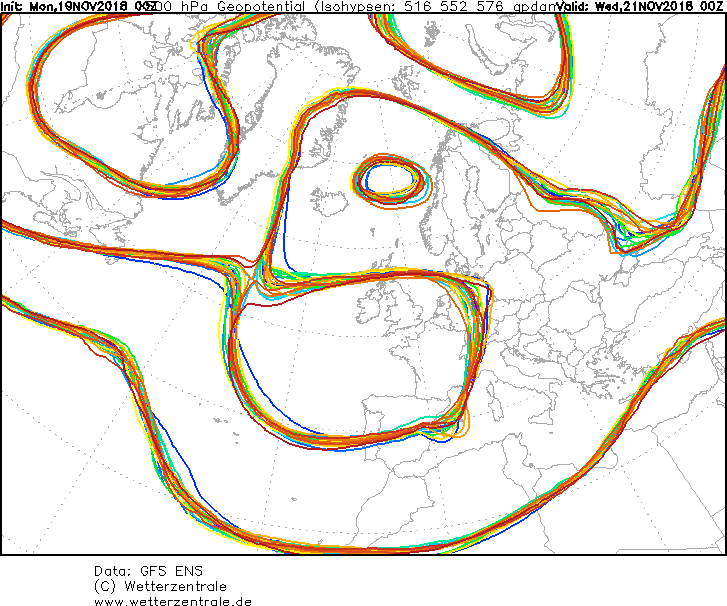 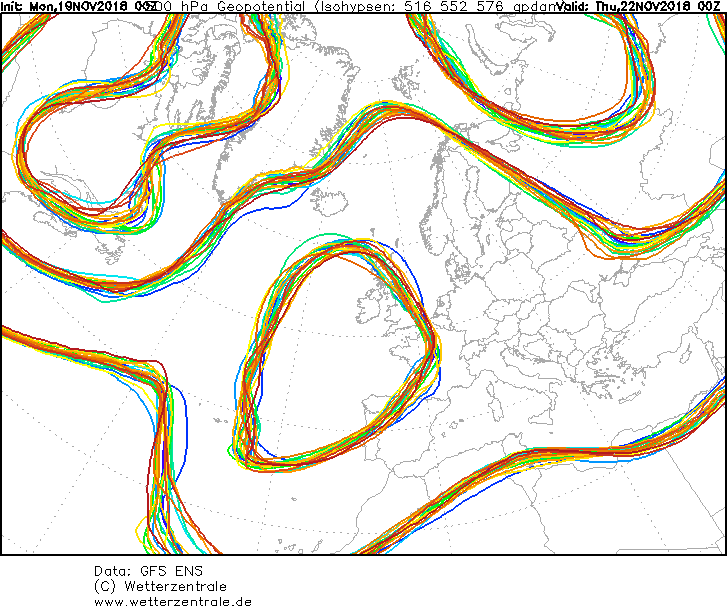 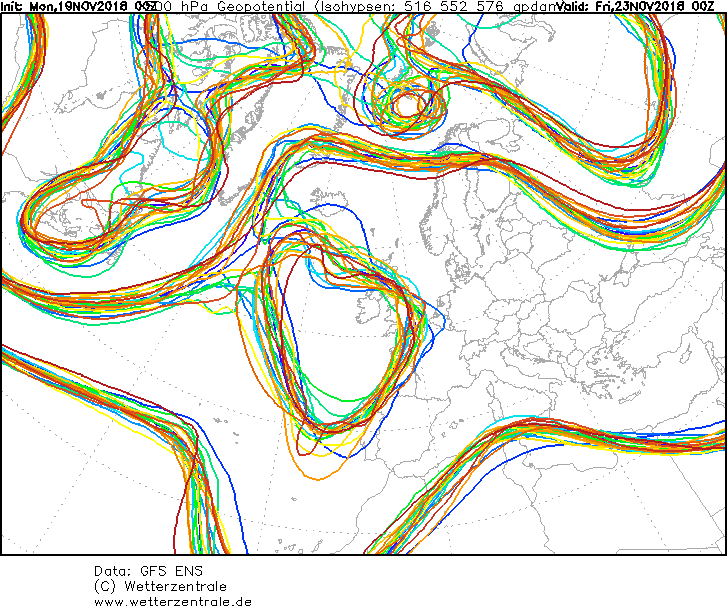 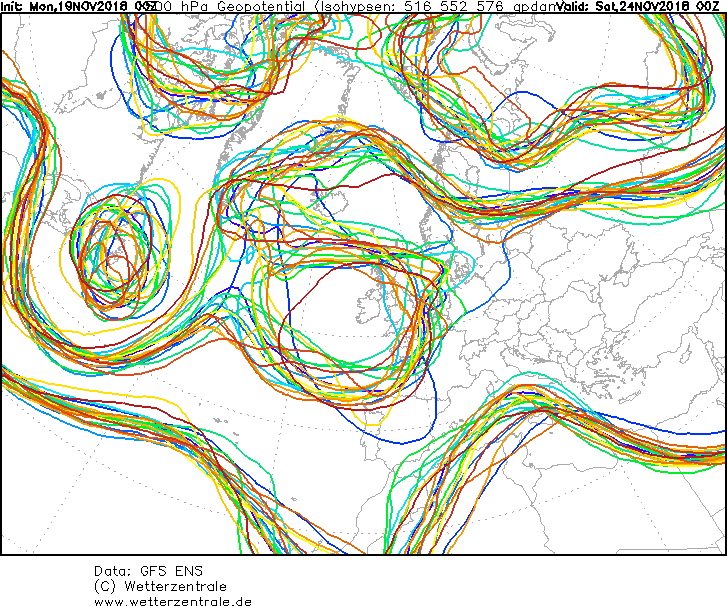 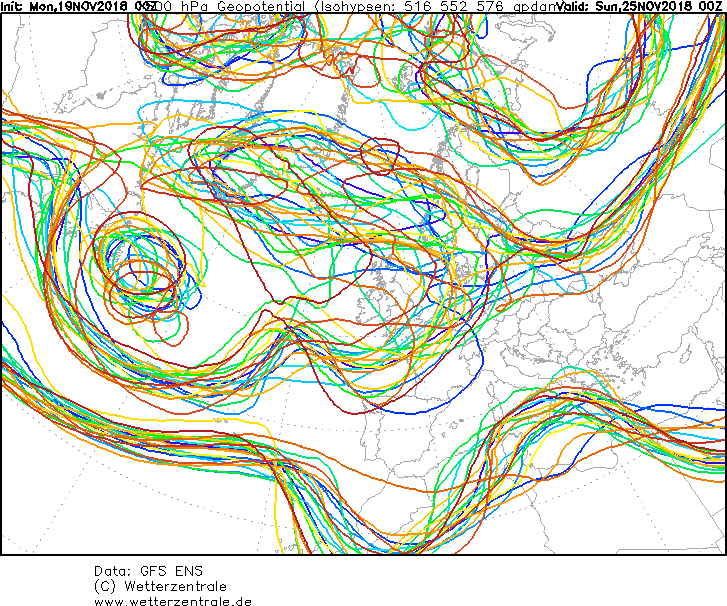 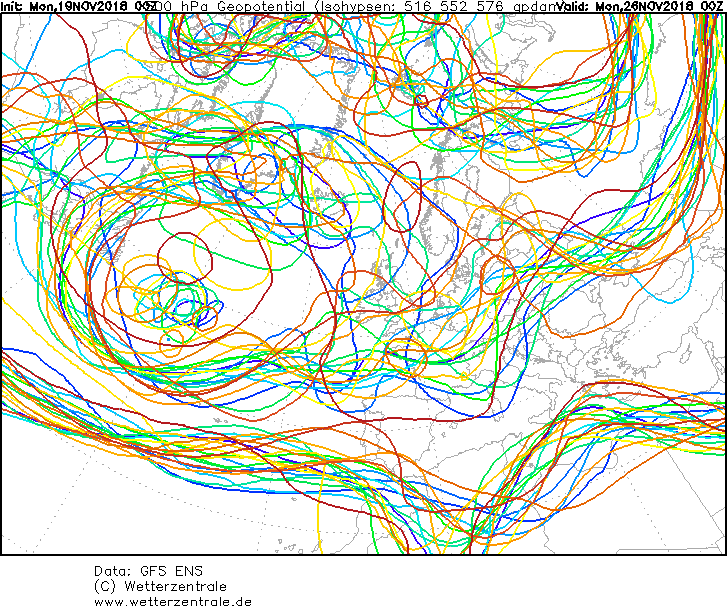 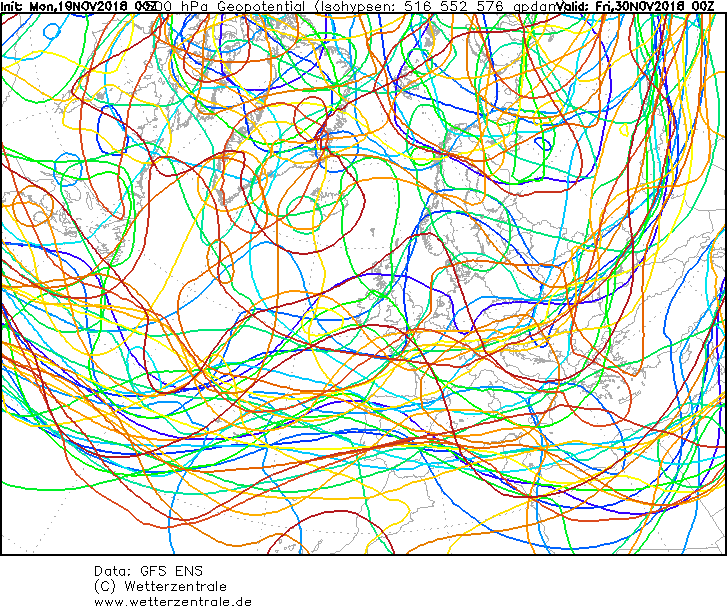 Chaos
When the present determines the
future, but the approximate present
does not approximately determine
the future.
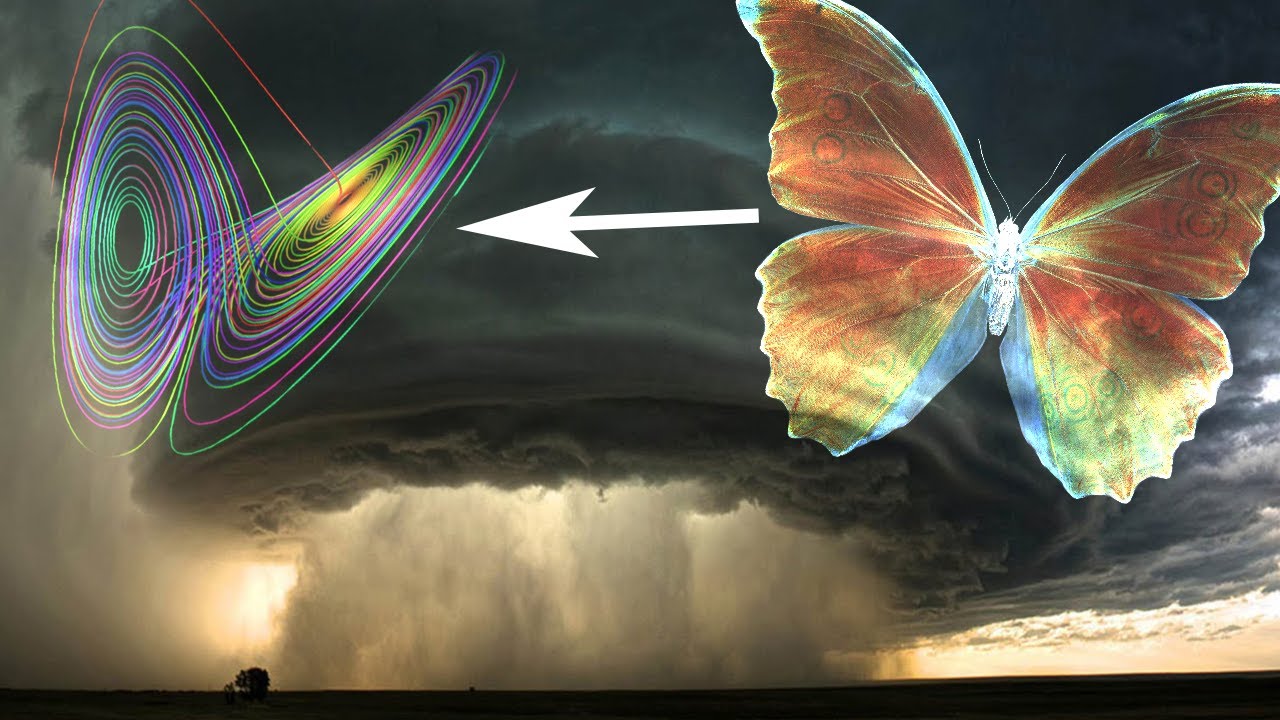 Chaos theory
Butterfly effect
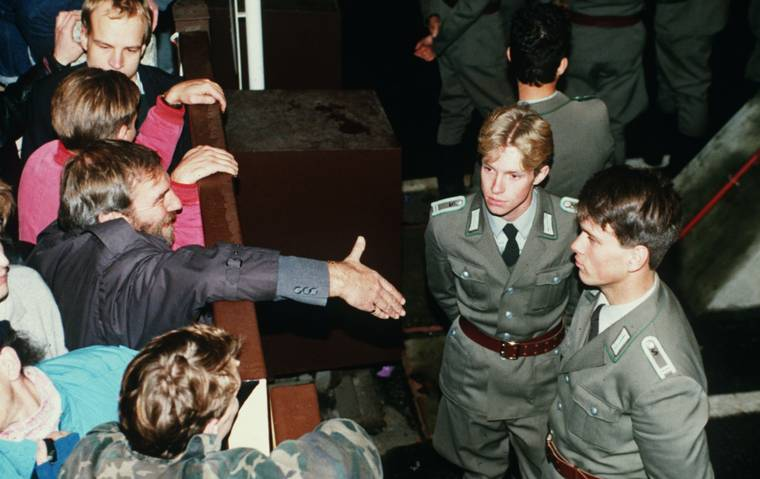 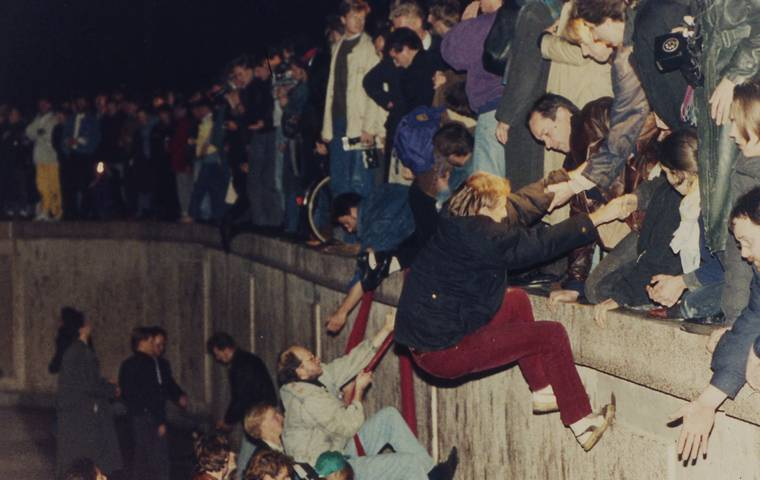 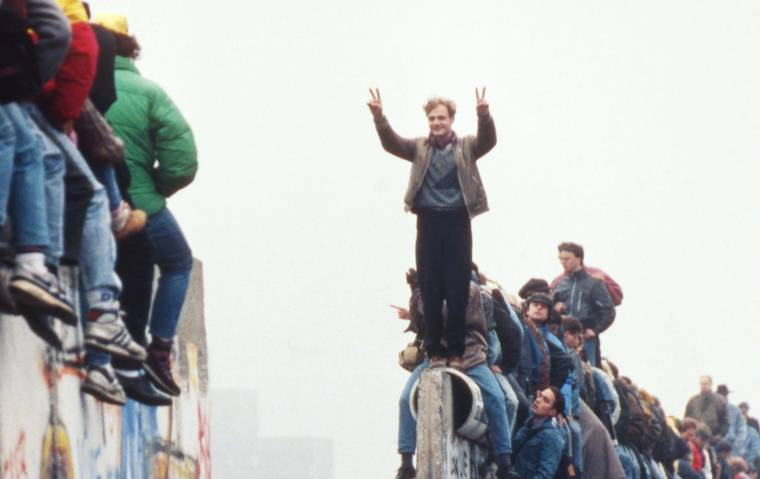 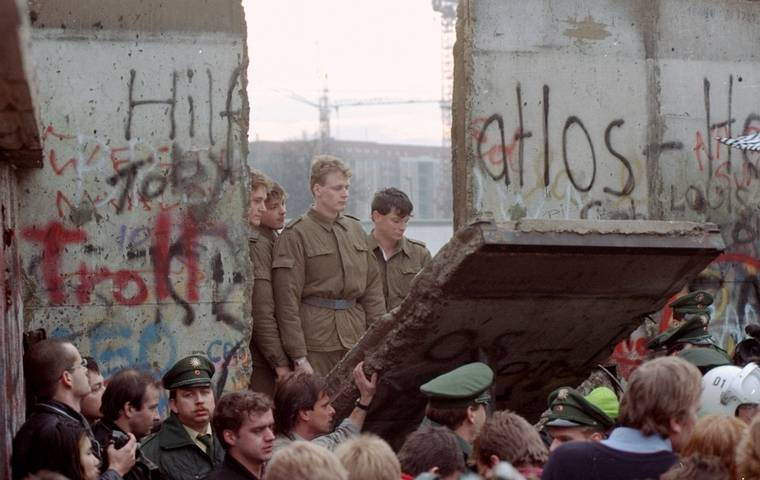 Centralised vs Decentralised
from
“Who is in charge?”
to
“Is anyone in charge?”
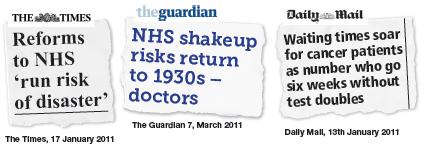 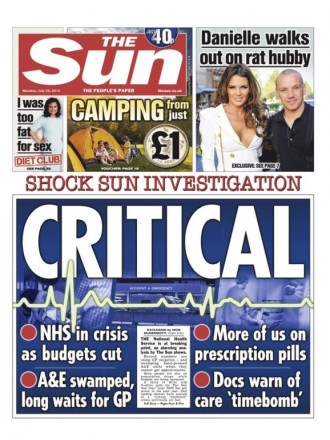 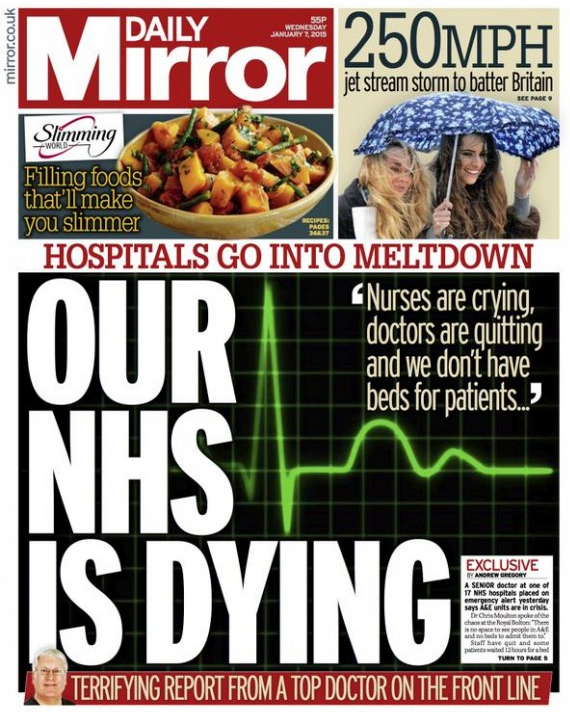 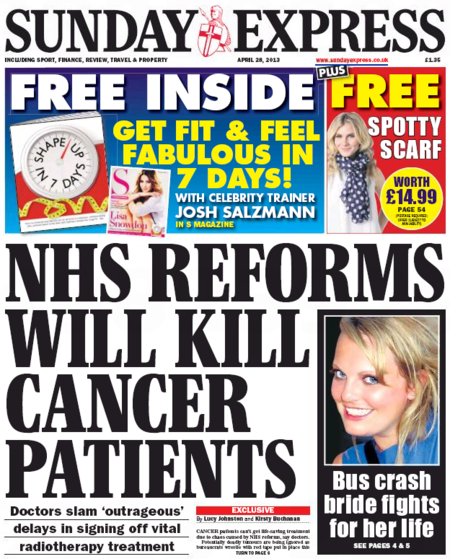 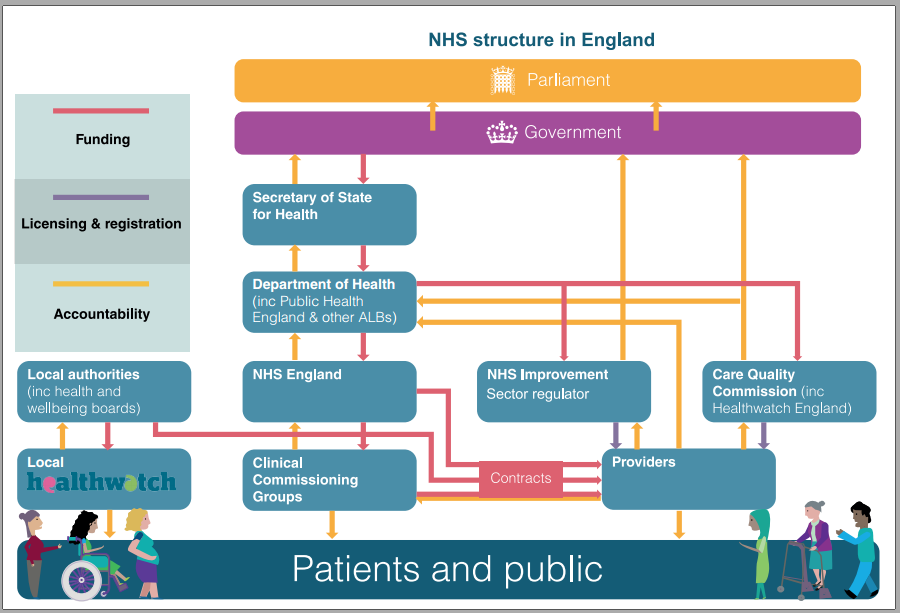 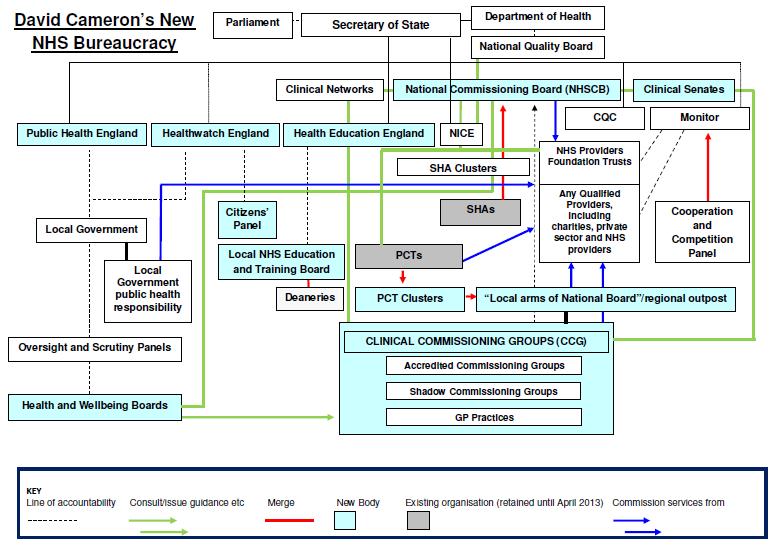 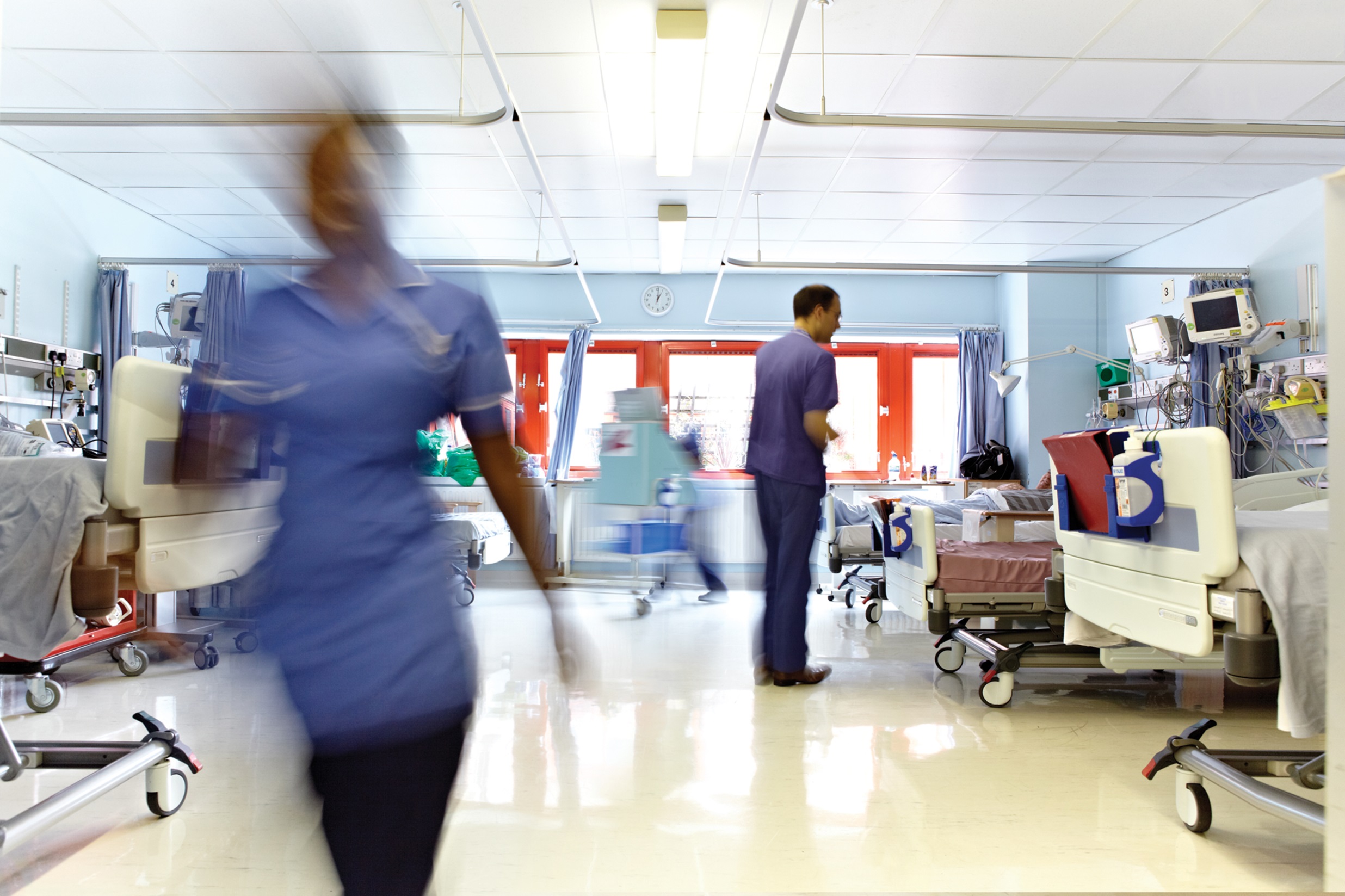 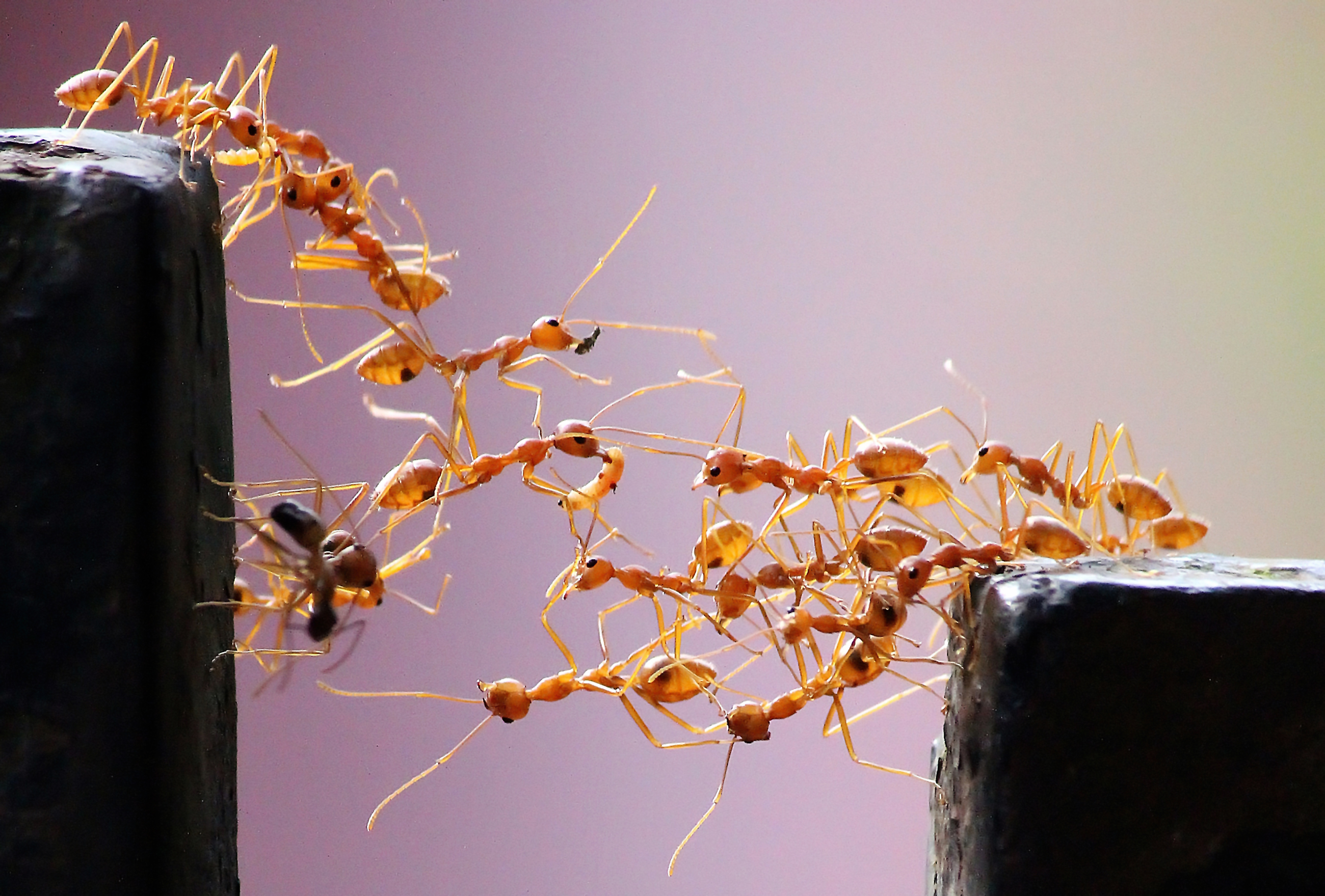 1. Stop when you get to a gap and hold on

2. When lots of ants are walking over you, stay still

3. When few ants are walking over you, carry on moving
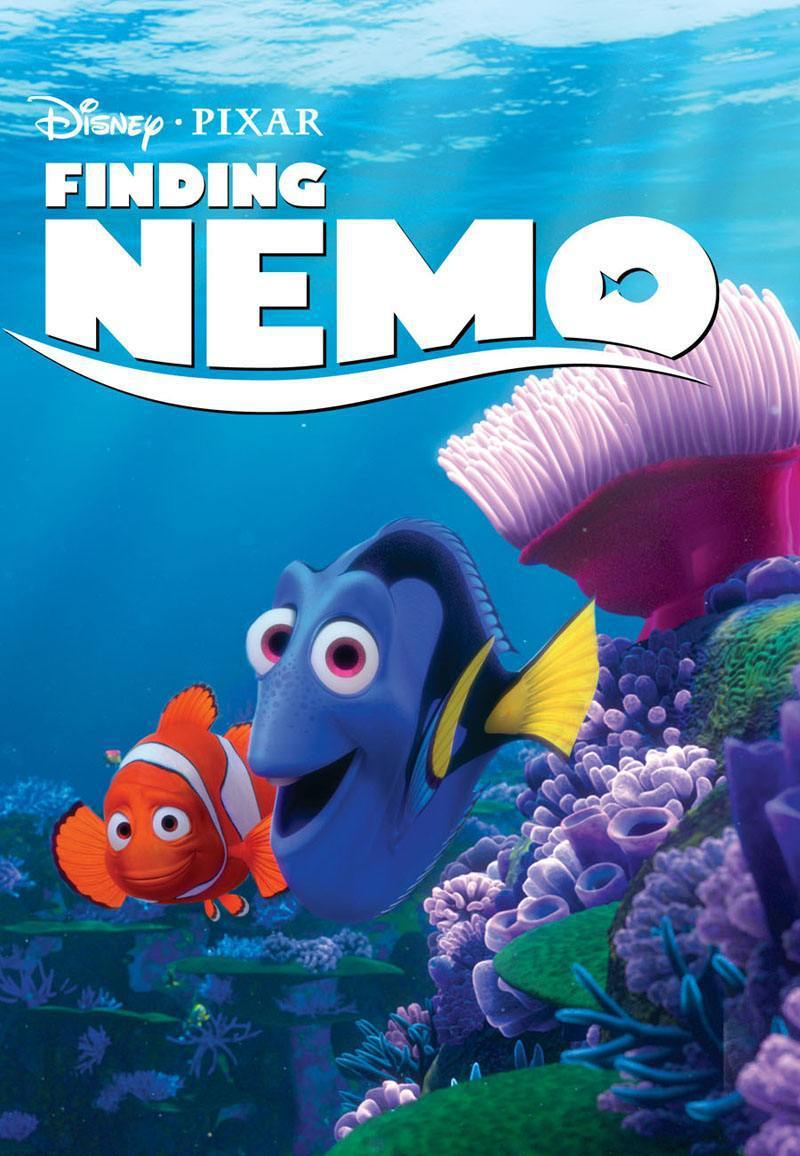 Boids
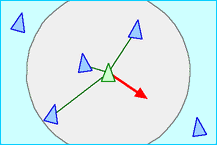 Separation:
Steer to avoid crowding local flockmates
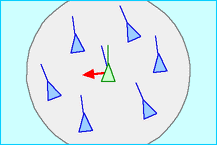 Alignment
Steer towards the average heading of local flockmates
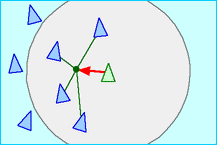 Cohesion
Steer to move toward the average position of local flockmates
Demonstration
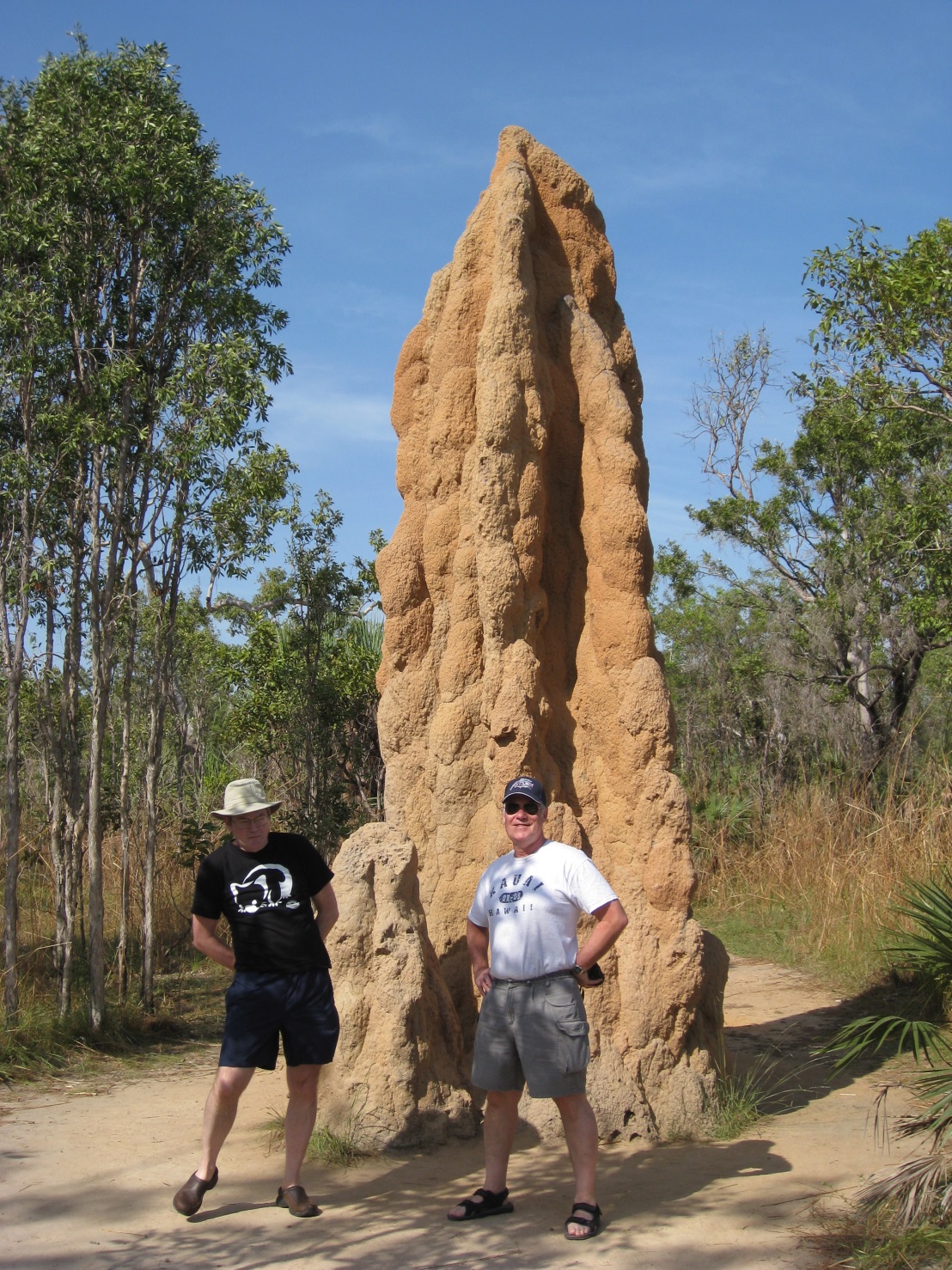 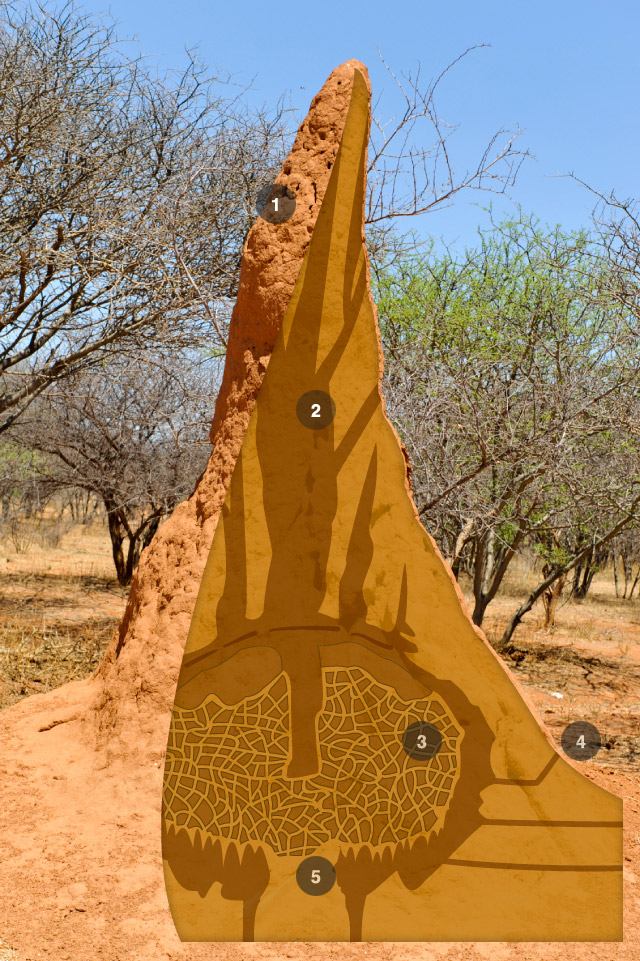 Self-organisation
Chaos theory
Emergent behaviour
Levels of description
Centralised vs Decentralised
Agent-based Modelling
Complex systems
Explanation?